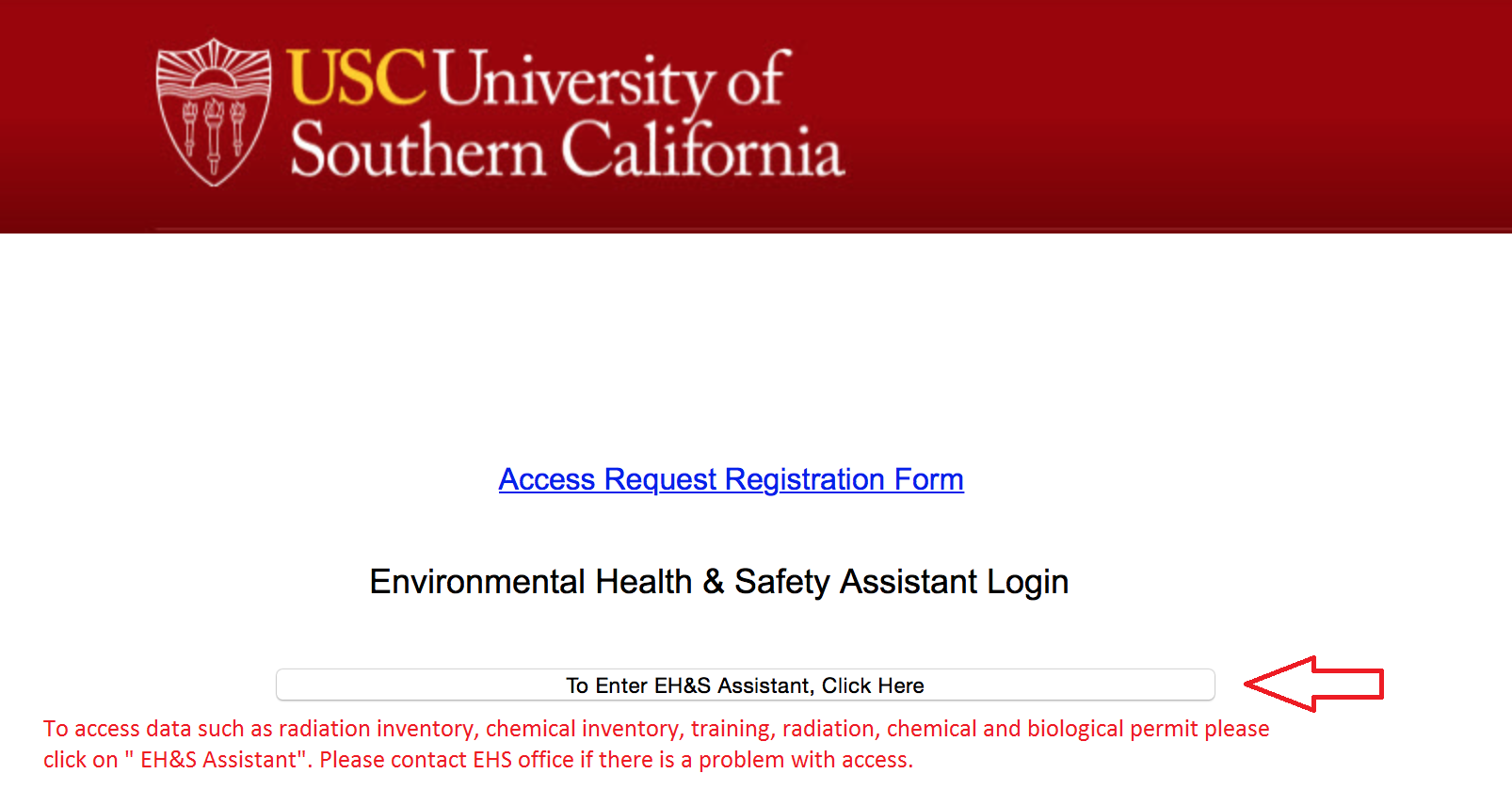 Click on PI Name
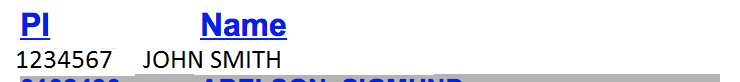 EHSA dashboard
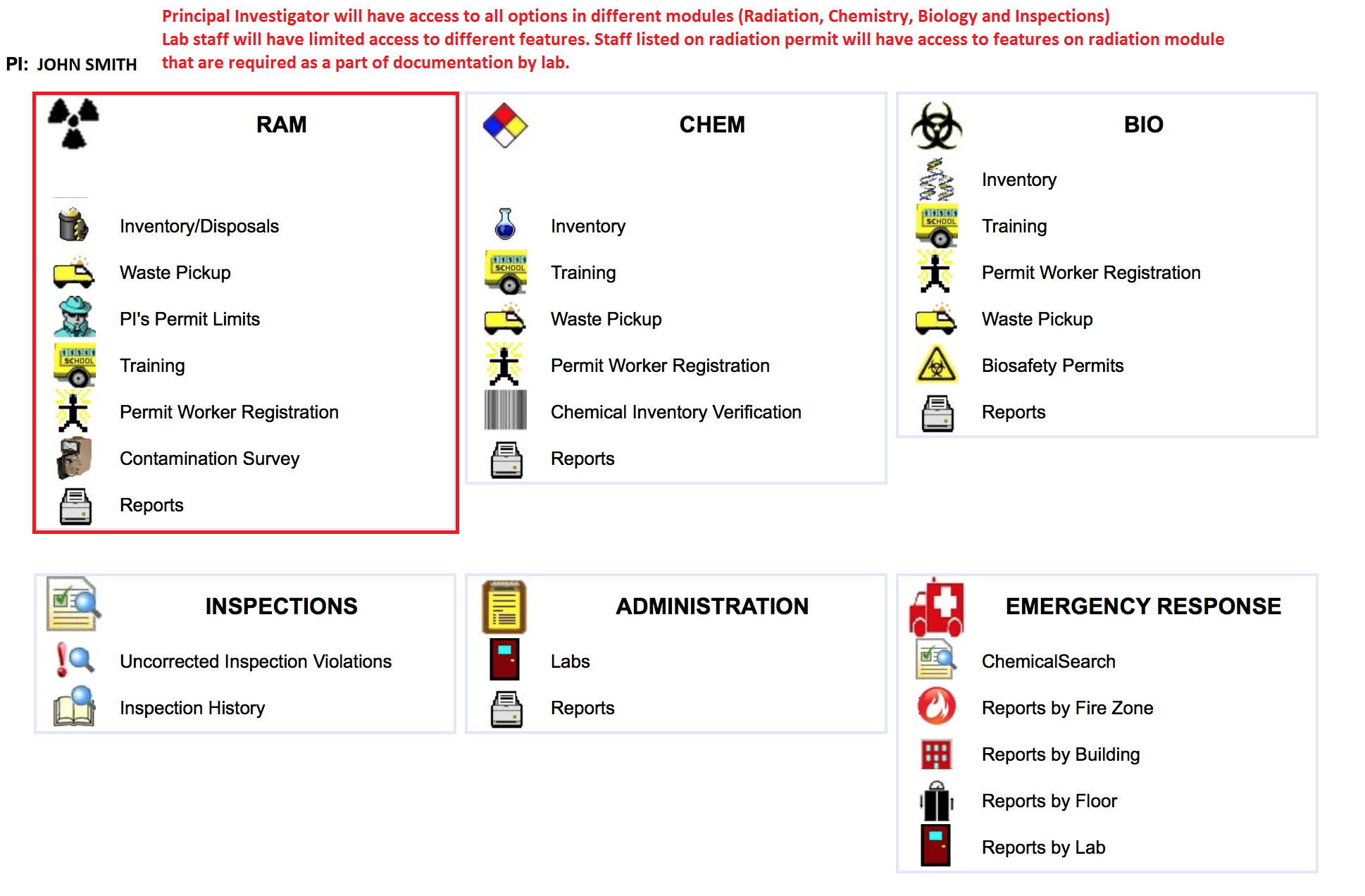 Radiation Module
Please follow the instructions to log your isotope usage and record disposals
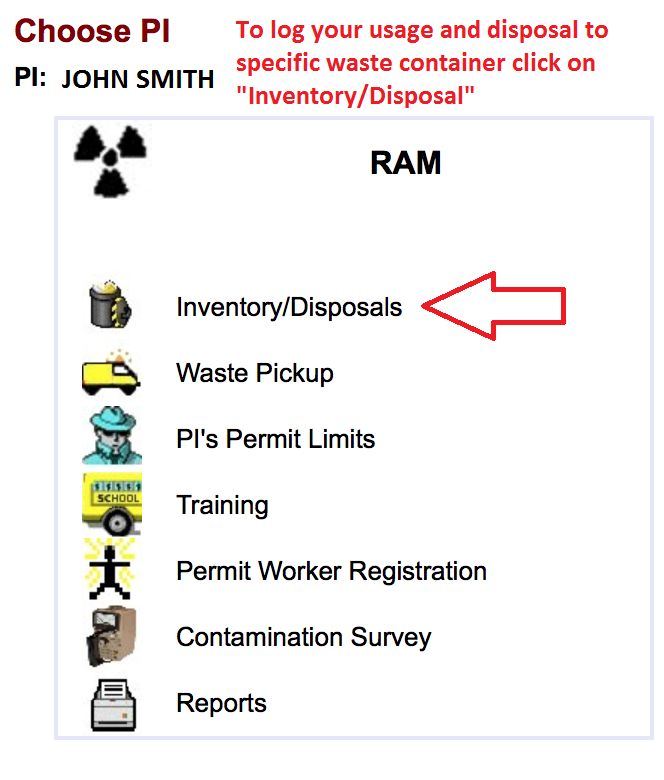 Inventory management
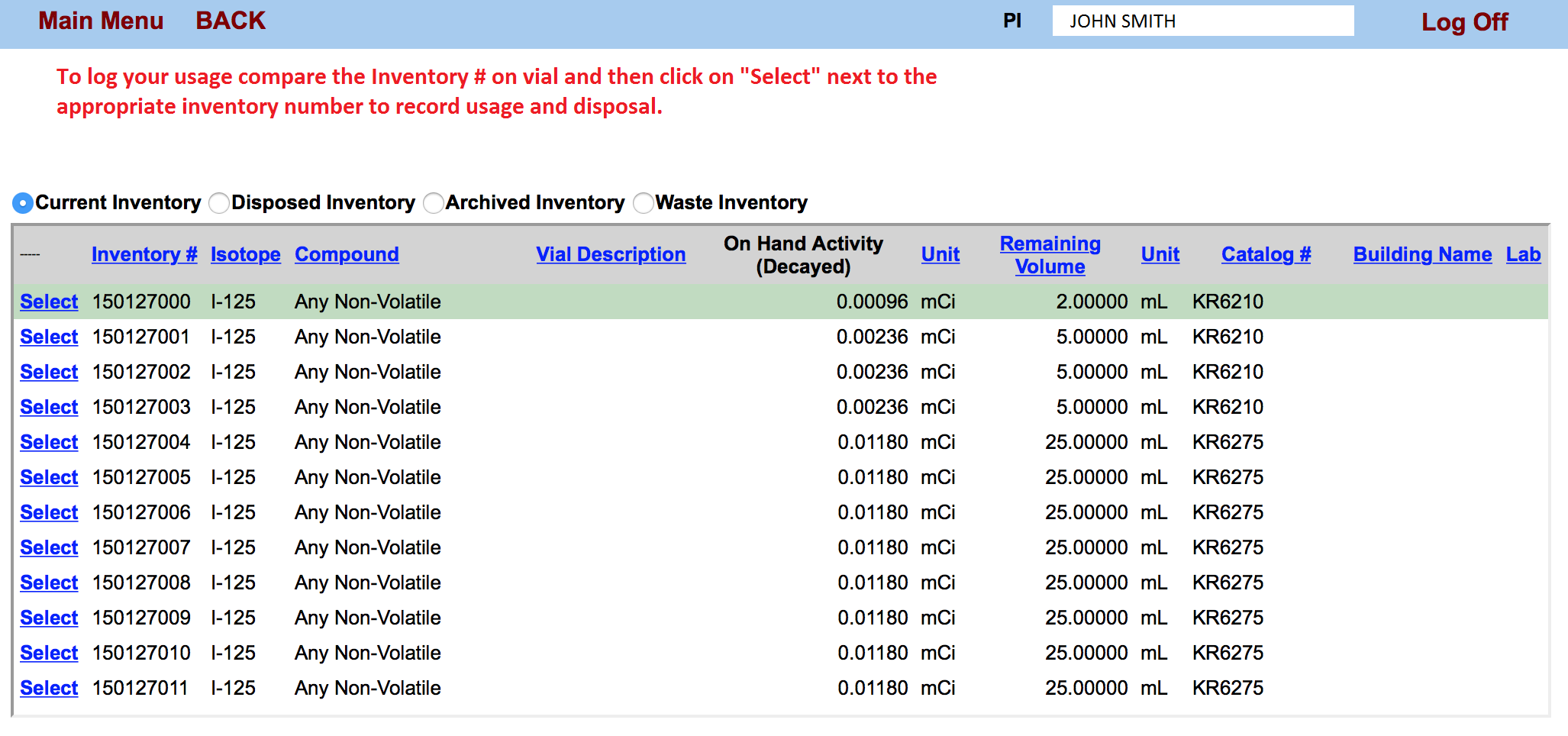 Inventory Usage and Disposal Log
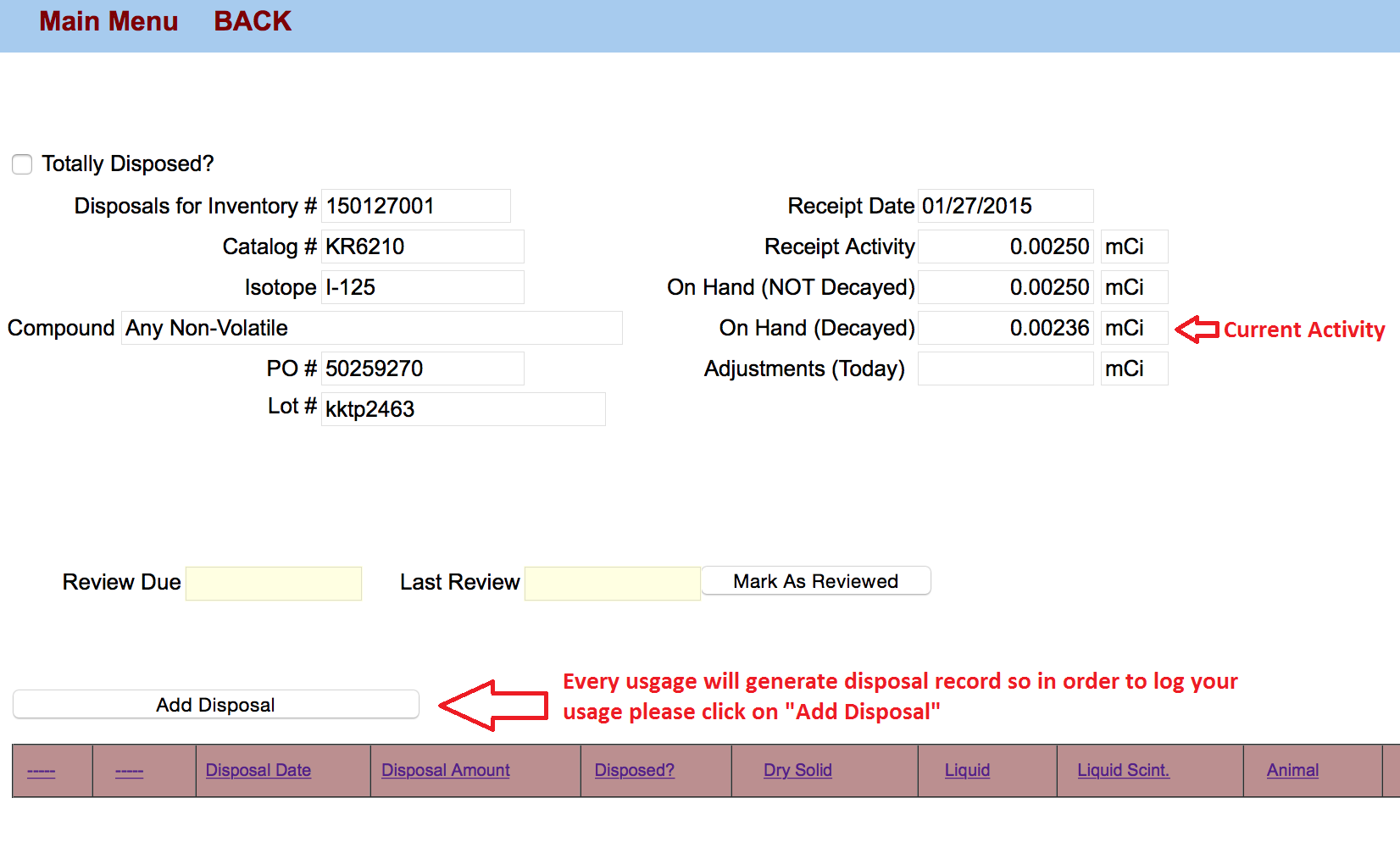 Recording Usage and disposal
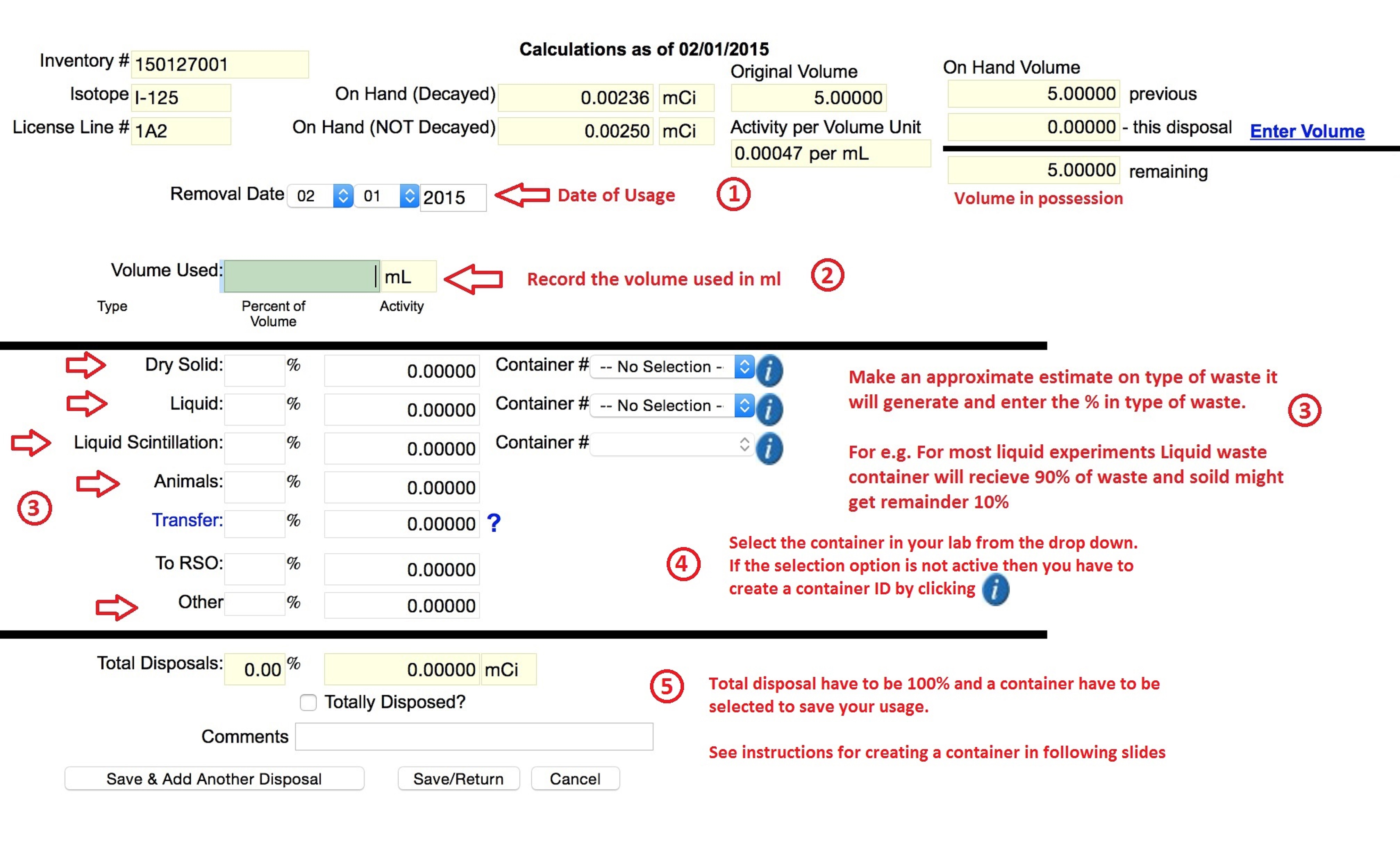 Waste Container selection
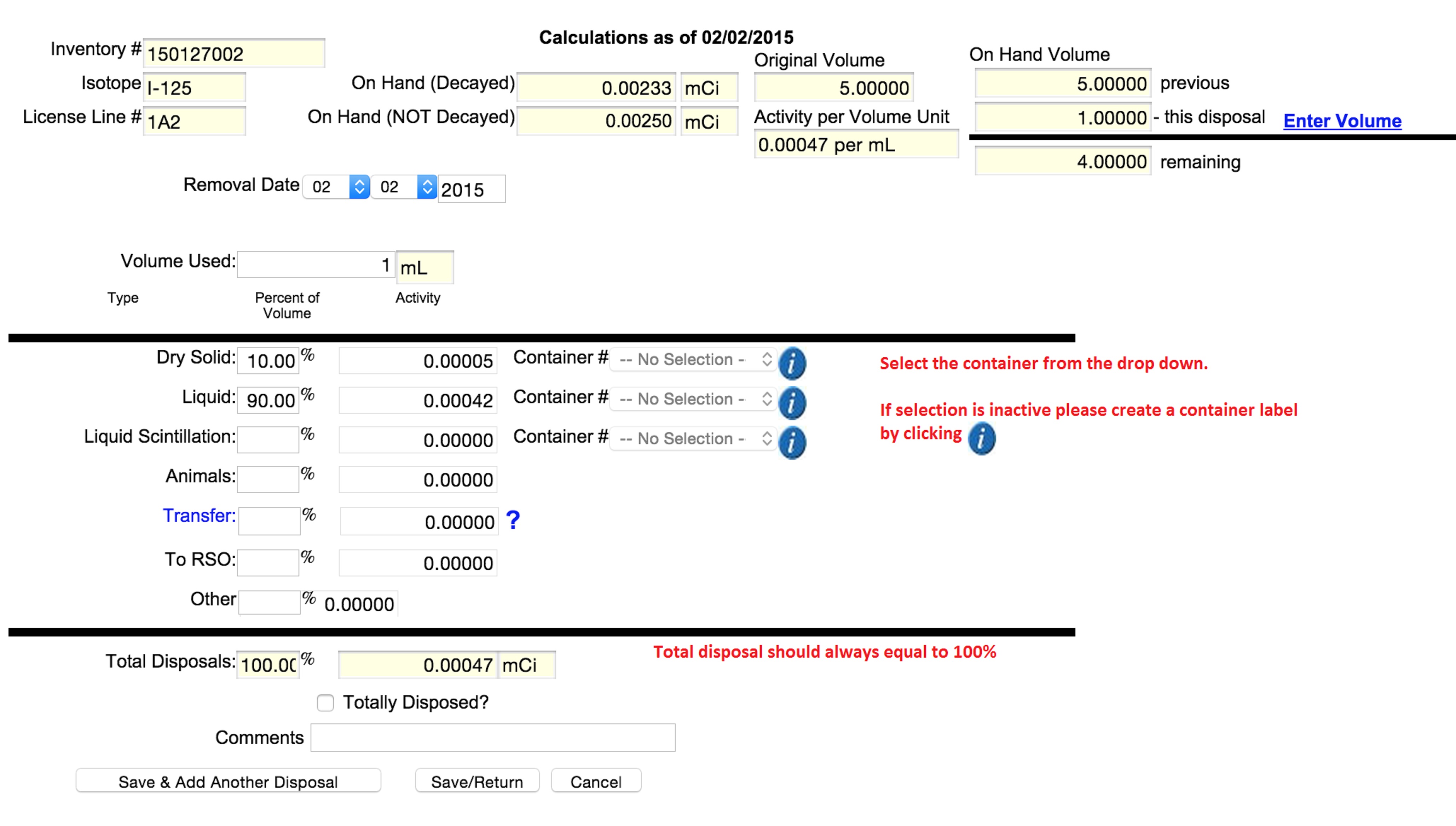 Adding waste container
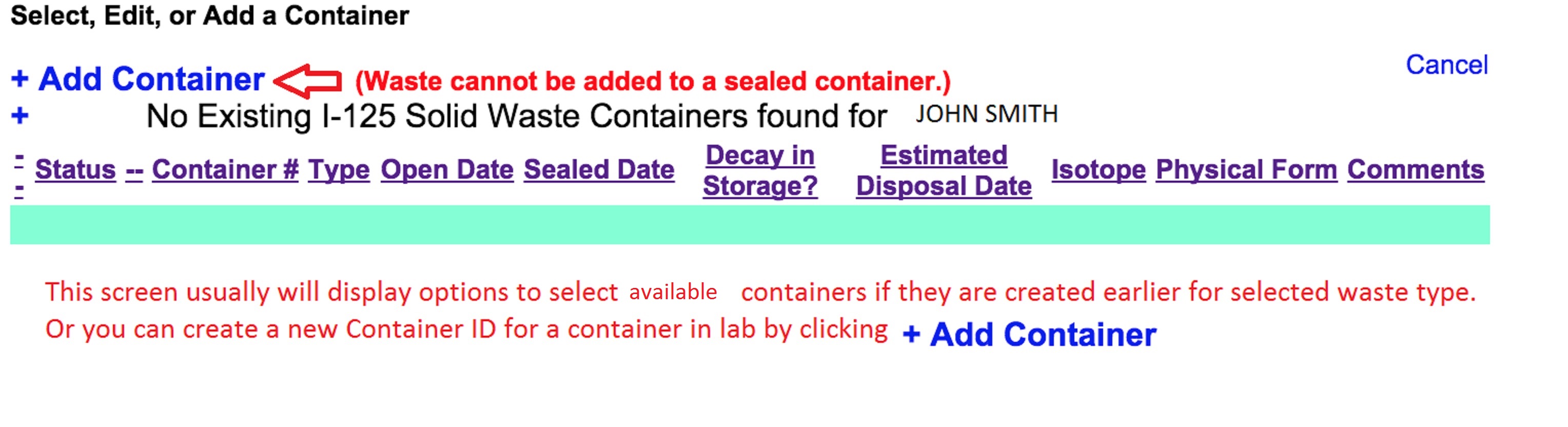 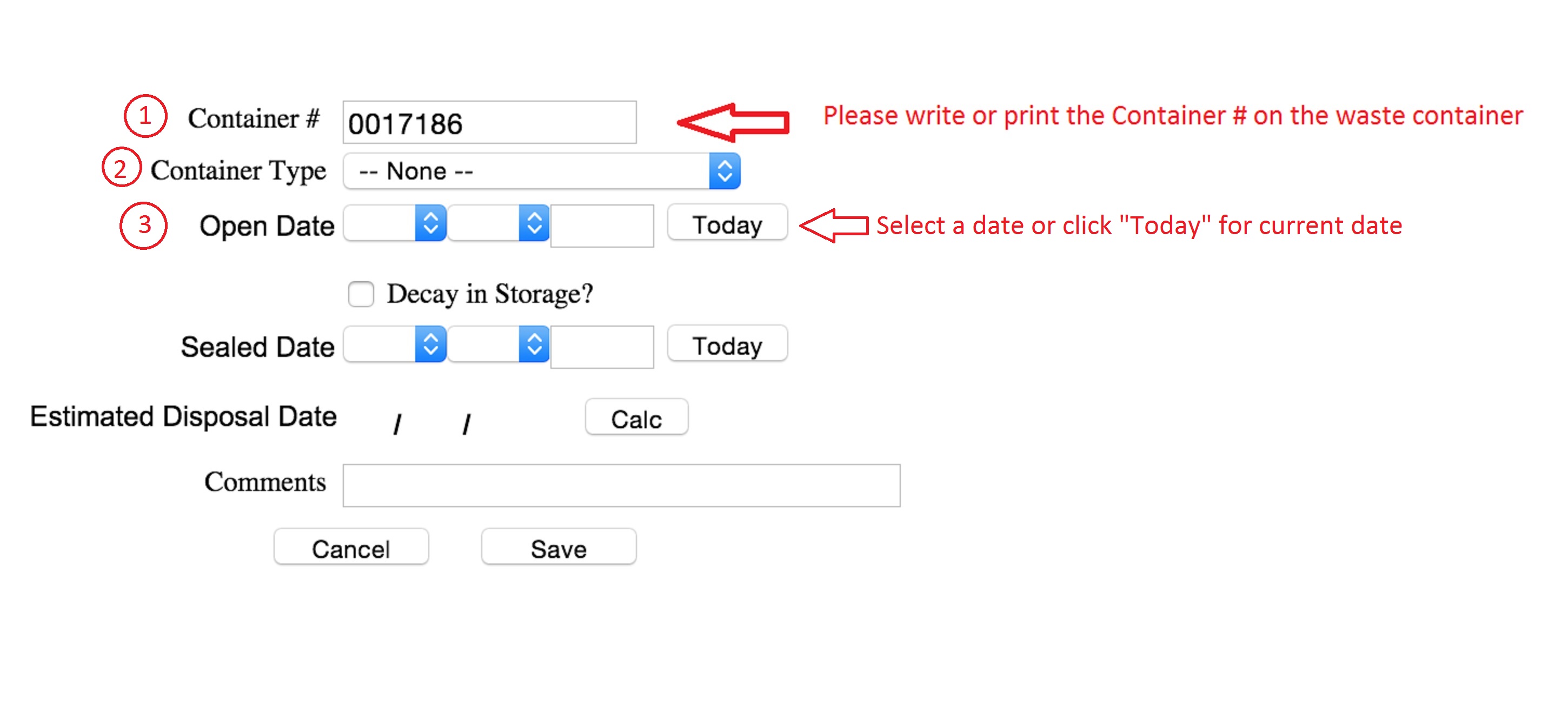 Waste Container
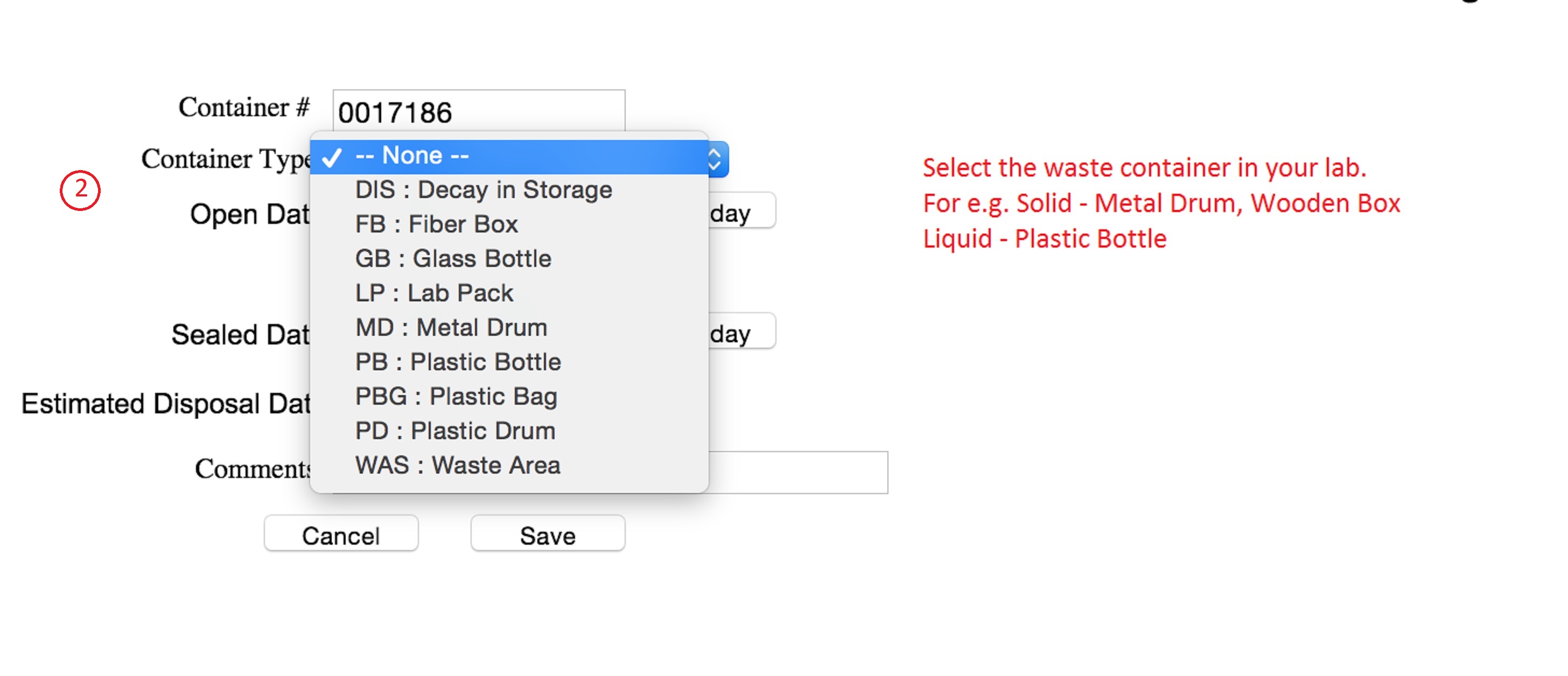 Waste Container Selection
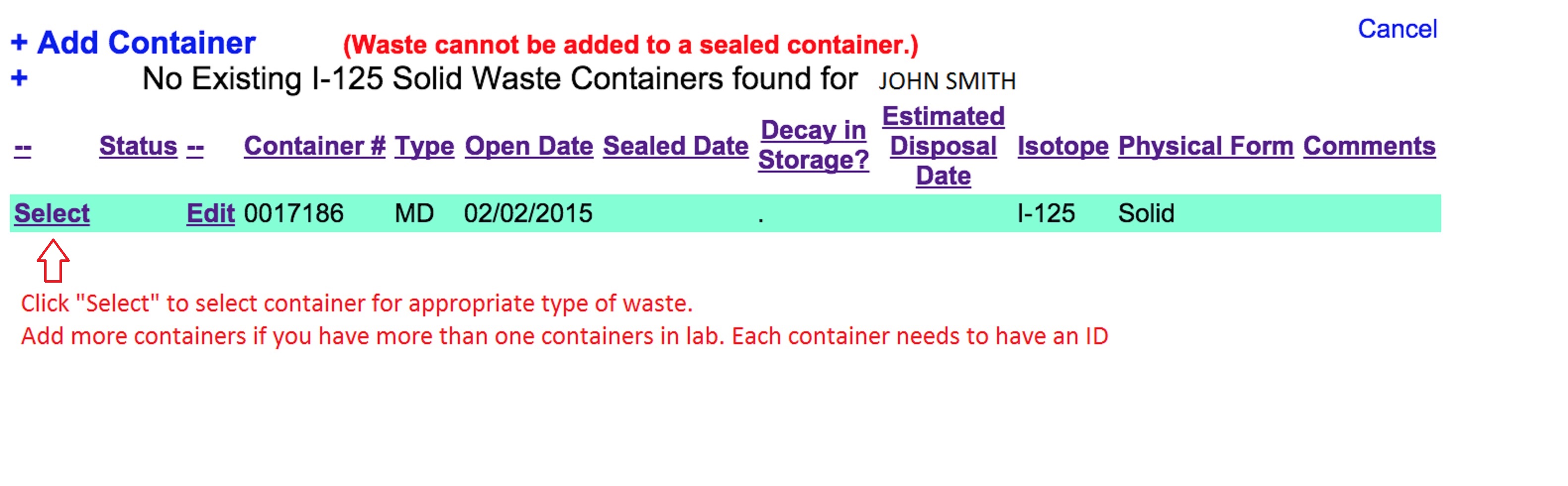 Usage and Disposal Log Complete
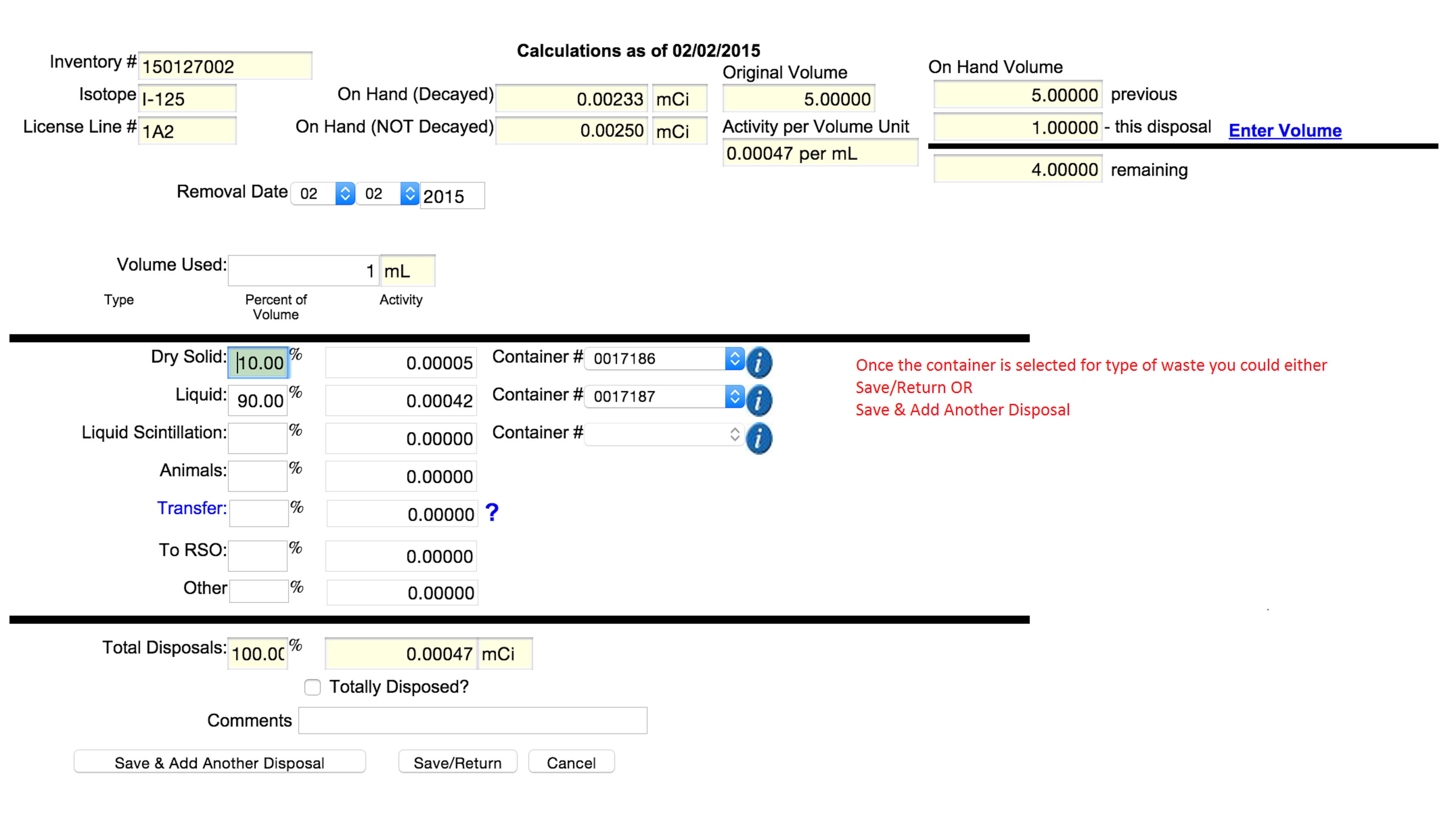 Usage and Waste log
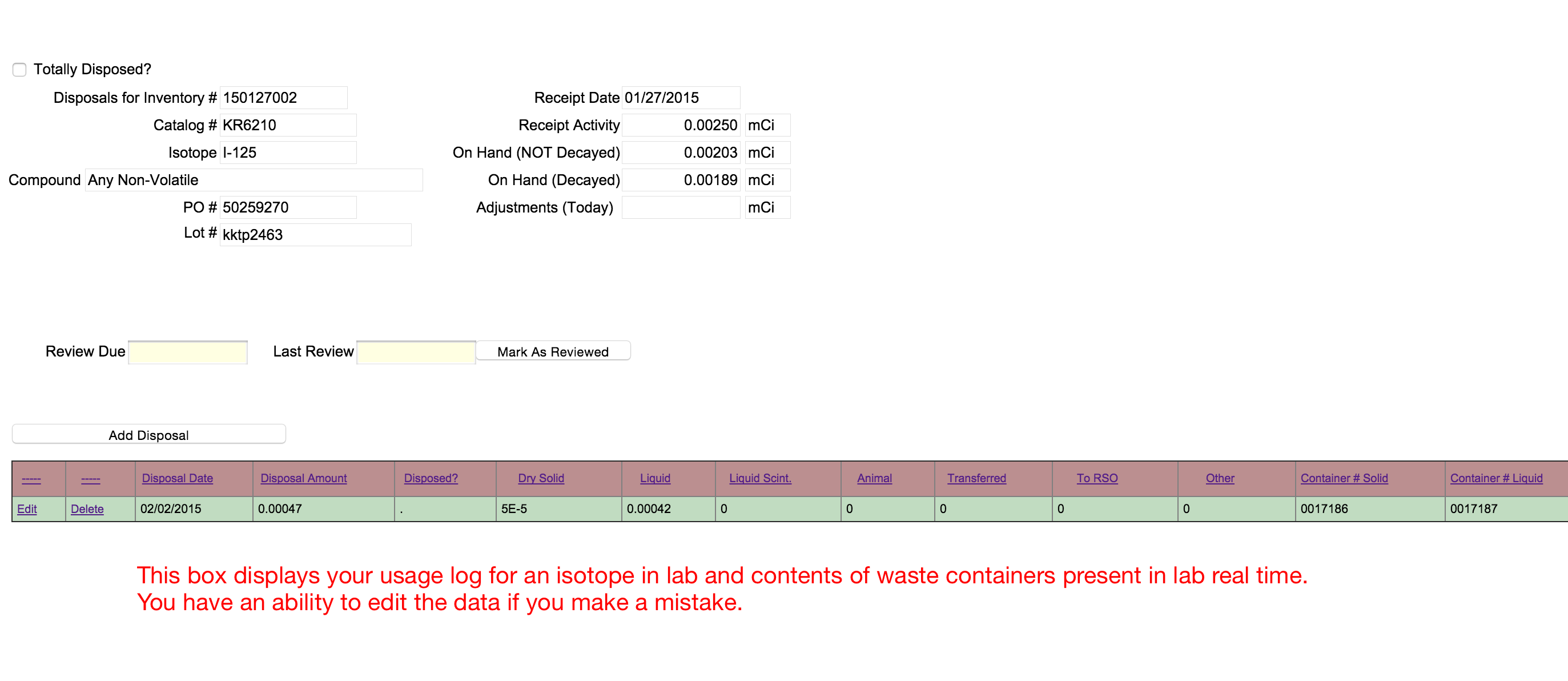